Школа Правапри Юридическом факультете МГУ
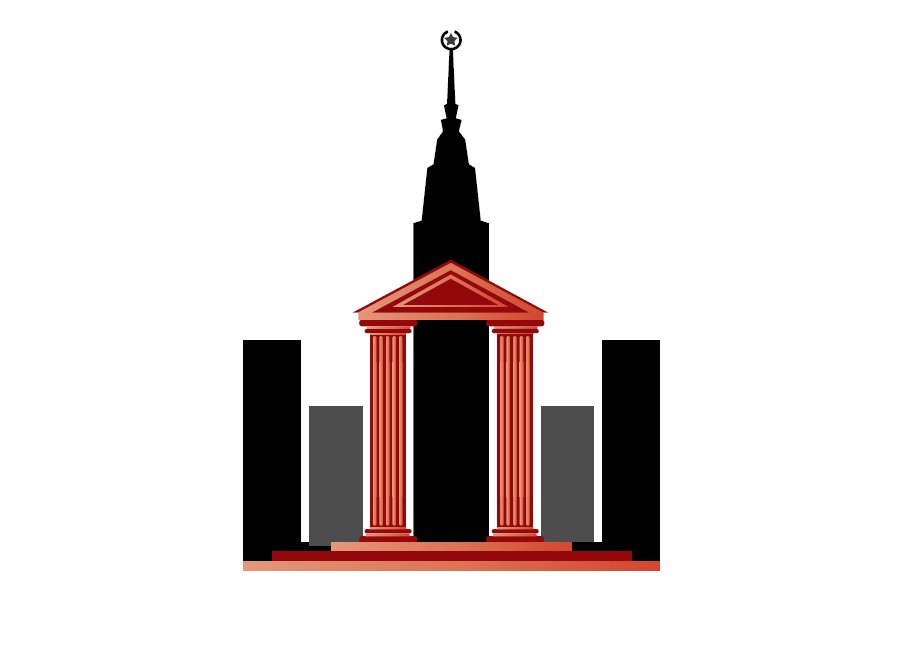 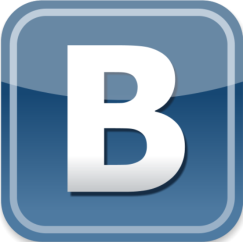 vk.com/lawschoolmsu
«Парламент России: одна голова хорошо, а две лучше»
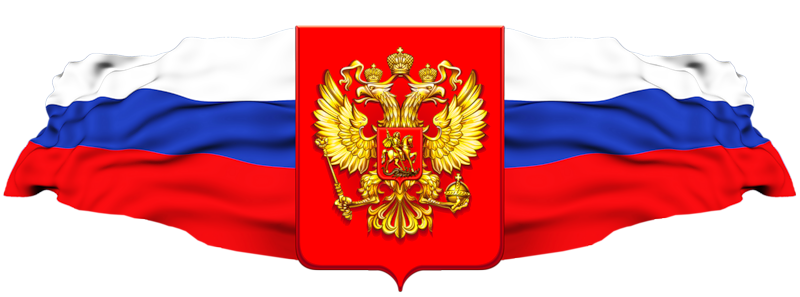 2
Парламент
От французского parle — говорить
Высший представительный и законодательный орган
Первые представительные учреждения появились ещё в Древней Греции и Риме
Первый «современный» парламент – Парламент Англии, 1265 г.
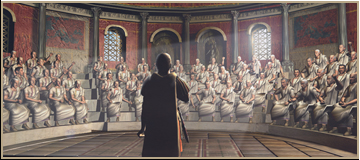 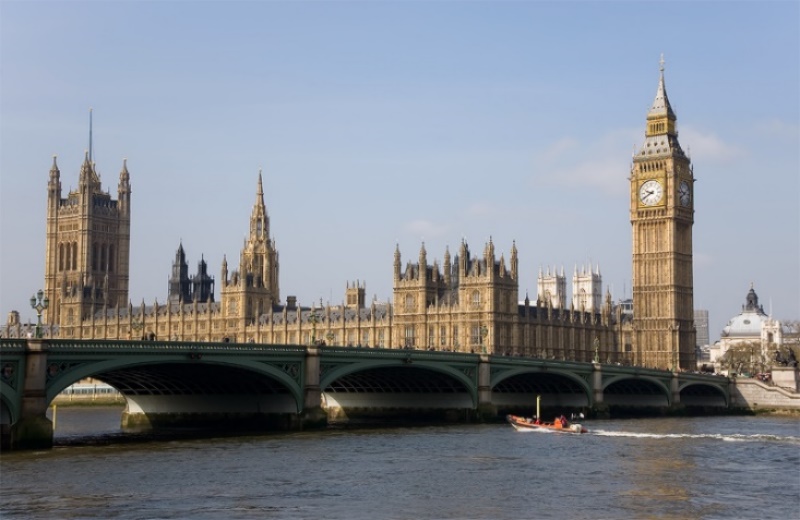 3
Виды парламентов
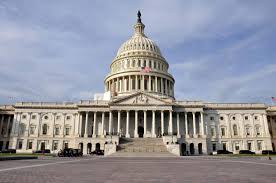 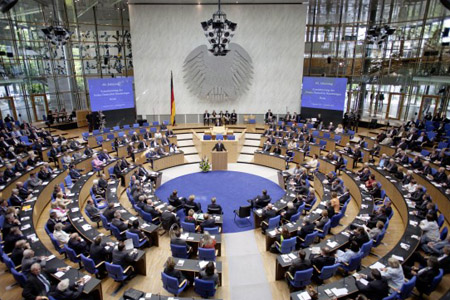 4
Виды парламентов
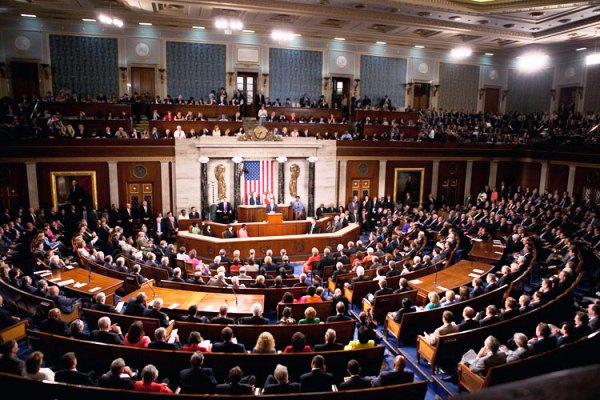 5
Парламент Российской Федерации
Название – Федеральное Собрание Российской Федерации (ст. 94 Конституции РФ)

Основы статуса:
Представительный орган
Высший законодательный орган
Осуществляет государственную власть в Российской Федерации (ст. 11 Конституции РФ)
Постоянно действующий
орган
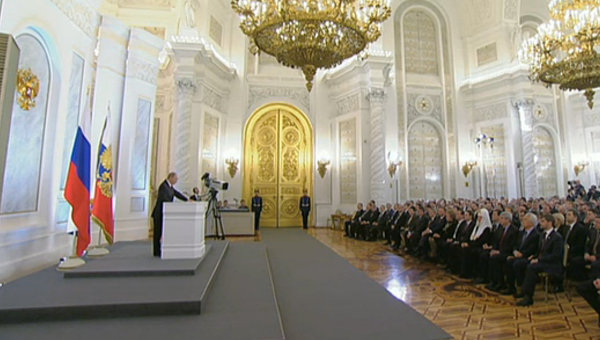 6
Структура Федерального Собрания
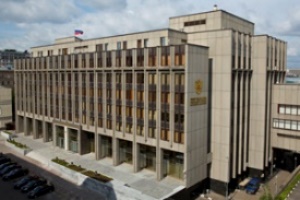 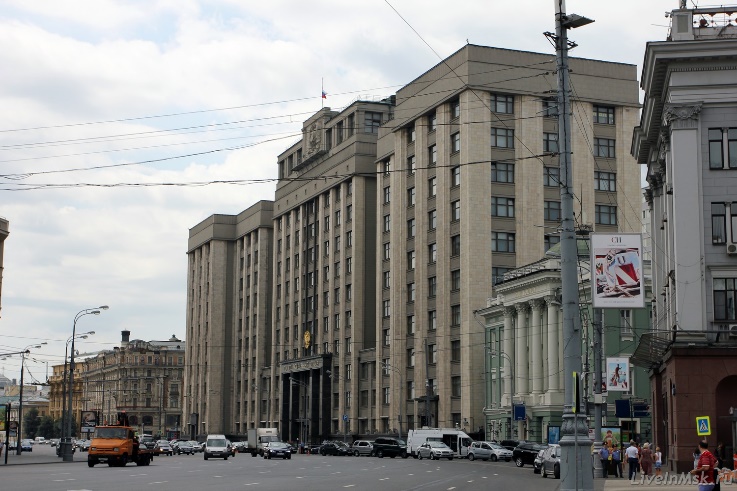 7
Статус палат
Палаты равноправны и независимы
«Верхняя» и «нижняя» палата – только по месту в законодательном процессе

Различия:
Различные места в законодательном процессе (ГД – принимает, СФ – одобряет)
Каждая палата самостоятельна в пределах своих полномочий
Разный порядок формирования
Разный состав и срок полномочий
ГД Президент вправе распустить (ст. 109, 111, 117)
8
Требования к кандидатам в депутаты
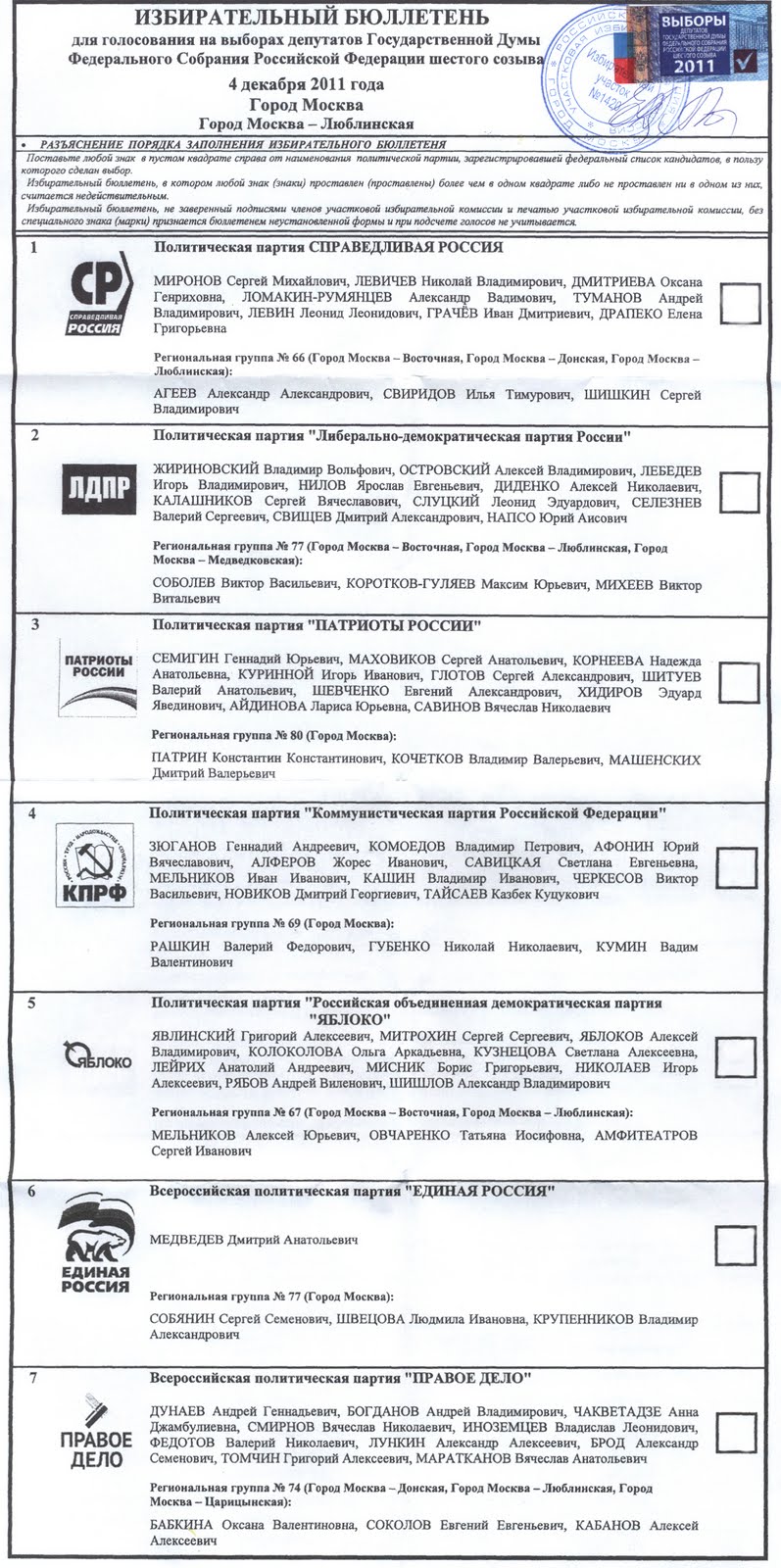 Гражданство
Возраст – 21 год
Право участвовать в выборах (активное избирательное право!)
9
Формирование Государственной Думы
Избирается по смешанной избирательной системе (всего – 450 депутатов)
225 депутатов – по мажоритарной (одномандатные округа)
225 депутатов – по пропорциональной (партийные списки – федеральные списки кандидатов)
Выборы назначаются 
Президентом РФ 
(п. «а» ст. 84 Конституции РФ)
110-90 дней до голосования
		третье воскресенье 
		месяца, в котором истекают полномочия ГД
				(кроме 2016 года!)
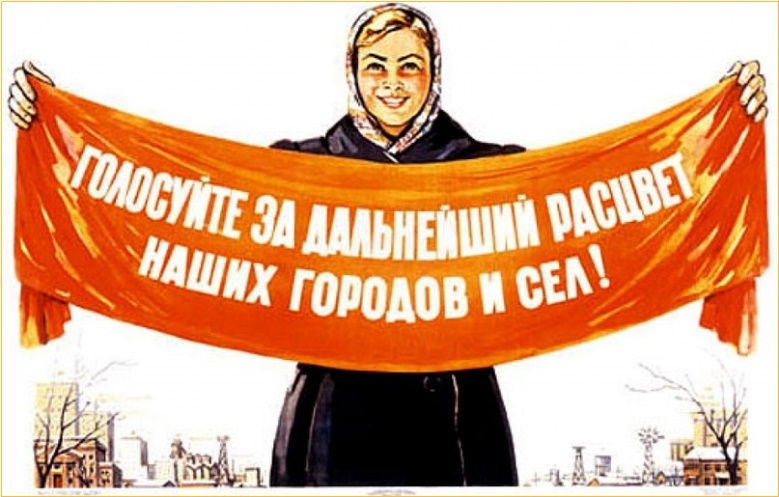 10
Начало полномочий Госдумы
Срок полномочий – пять лет
Полномочия начинаются с момента начала работы
Первое заседание – на тридцатый день после избрания 
Открывает старейший по возрасту депутат
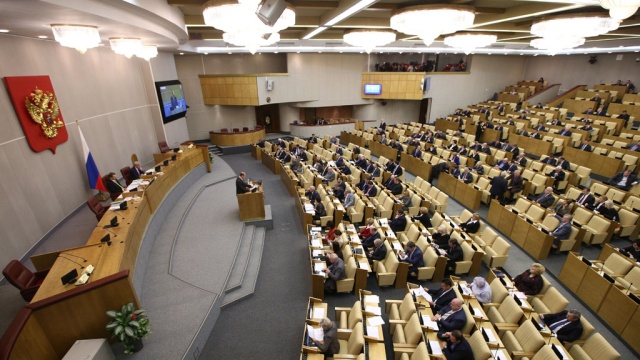 11
Формирование Совета Федерации
На срок полномочий назначившего органа
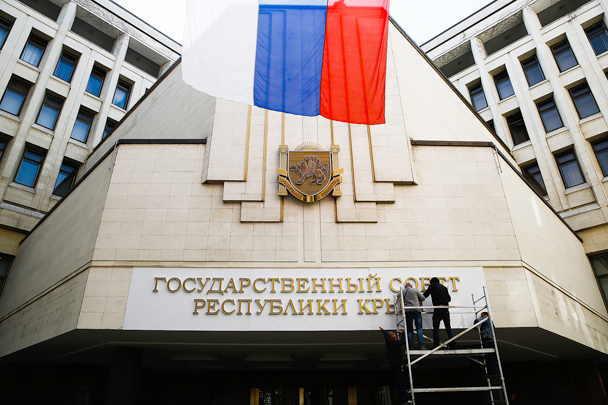 12
Статус парламентариев
13
Структура Государственной Думы РФ
14
Структура Совета Федерации РФ
Заместители Председателя
Председатели комиссий
Председатели комитетов
Совет Палаты
Комитеты
Комиссии
15
Полномочия Государственной Думы РФ
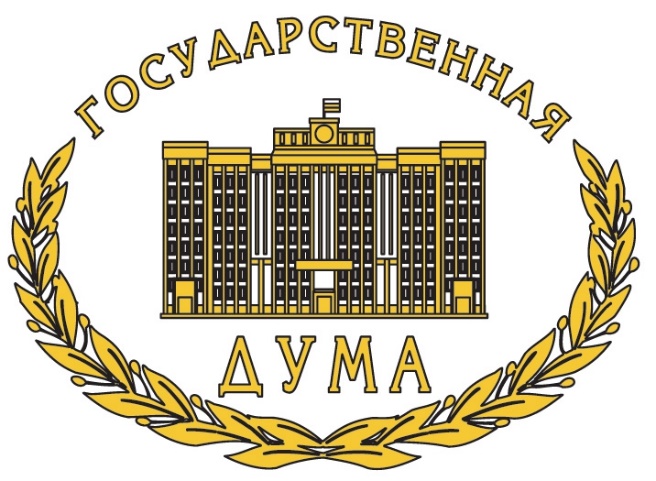 16
Роспуск Государственной Думы
Осуществляется Президентом РФ
В случаях:
Трёхкратного отклонение предложенных кандидатур Председателя Правительства РФ
Выражает недоверие Правительству РФ
Отказывает в доверии Правительству РФ
НЕ может быть распущена:
2-3 основание – в течение года после избрания
С момента выдвижения обвинения против Президента РФ до принятия соответствующего решения Советом Федерации
В период действия военного или чрезвычайного положения
В течение 6 месяцев до окончания полномочий 			Президента РФ
17
Полномочия Совета Федерации
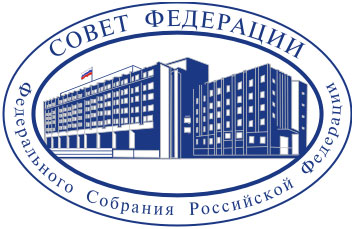 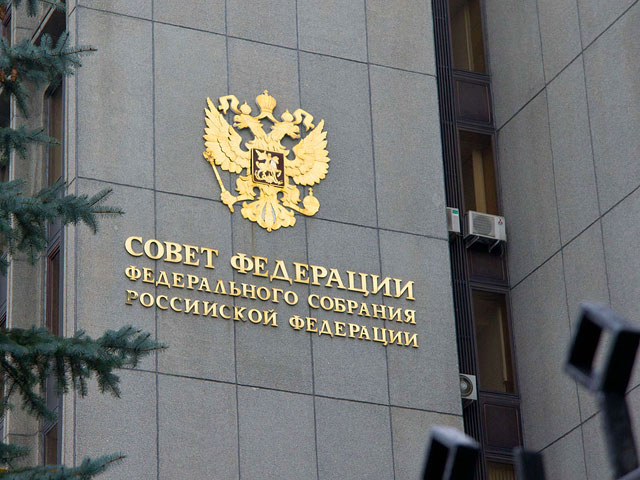 18
Законодательный процесс в Российской Федерации
Виды законов Российской Федерации:
19
Законодательный процесс в Российской Федерации
20
Принятие ФЗ
5 дней
5 дней
21
Особенности принятия ФКЗ
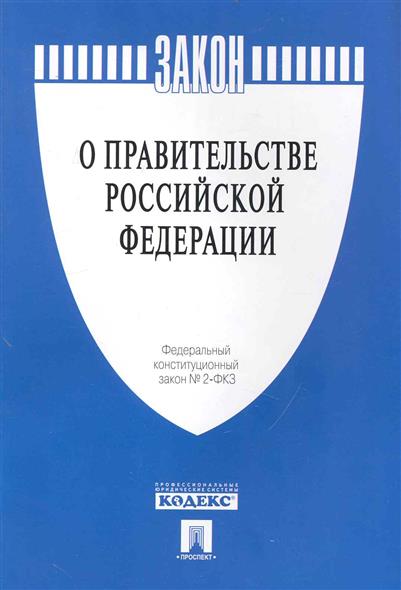 22
СПАСИБО ЗА ВНИМАНИЕ
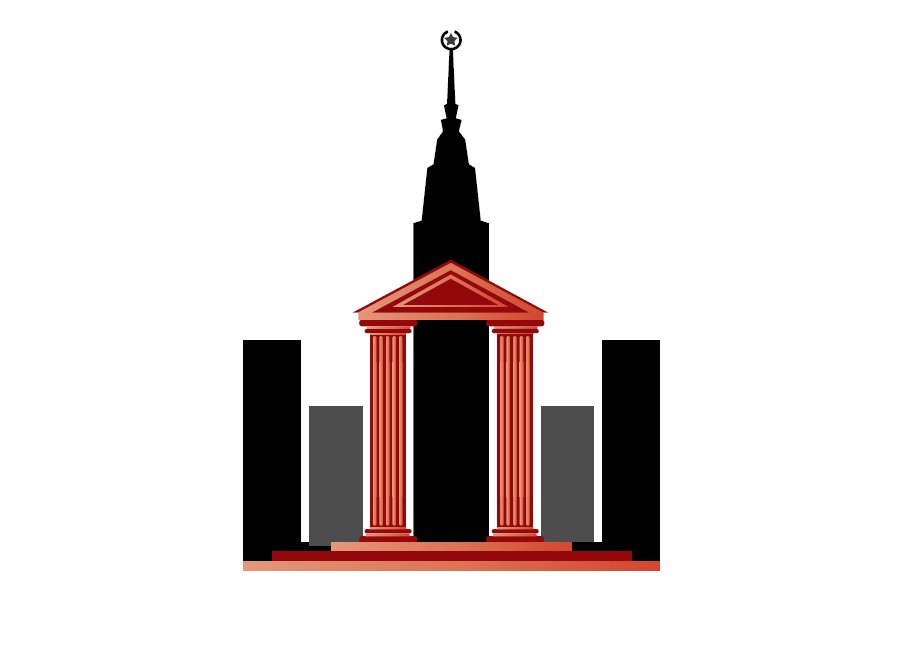